HIPSSA Project
Support for Harmonization of the ICT Policies in Sub-Sahara Africa
TRANSPOSITION OF SADC CYBERSECURITY MODEL LAWS INTO NATIONAL LAWS FOR THE KINGDOM OF LESOTHO, 2013
Overview of the Electronic Transactions and Communications Bill
MINISTRY OF COMMUNICATION, SCIENCE AND TECHNOLOGY (MCST)
 
2nd of April 2013
[Speaker Notes: Bonjour à tous,
Je suis tres heureux d‘être parmi vous aujourd‘hui. 
Je voudrais remercier Mr. Kamdem pour son invitation a l‘atelier.
Permettez-moi de me presenter.
Je viens de rejoindre le bureau de regional de l‘UIT pour l‘Afrique d‘Addis Abeba pour coordonner le projet d‘harmonisation reglementaire de l‘UIT et de la CE en Afrique sub-saharienne
Je travaillais precedemment chez le regulateur français l‘ARCEP au service economique. 
Je m‘occupais de travaux de modelisation technico-economique et j‘etais plus particulièrement en charge de l‘évaluation du cout du service universel et de la terminaison d‘appel mobile dans les 	departements français d‘outremer.]
2
PART IIFUNCTIONAL EQUIVALENCE
This functional equivalence for signatures, writing etc 
Legal recognition – 7
Writing requirements-8
Writing = electronic communication – form usable for subsequent reference
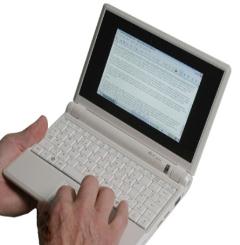 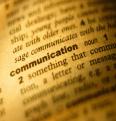 3
Incorporation by reference
Information not in public domain – referred to – deemed to be part of electronic communication
Standard terms; notices
Issues – 
Terms not visible
Links down
4
Examples of statements/provisions on functional equivalence
S 9(1) Where a law requires the signature (manuscript) of a person, that requirement is met by a secure e-signature
Regulation

Legal recognition S 9(2)
S 9(3) Inter-partes:
any electronic signature
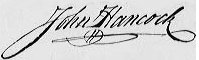 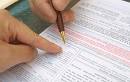 5
Secure e-signatures s
Secure e-signature = application of technology ito Regulation & can verified that e-signature:
Unique to person using it;
Capable of identifying person;
Created using means – sole control;
Linked to e-communication manner if altered, alteration detectable and/or signature invalid
at time was made
6
Enabling environment
Regulations: PART V S 25
Lesotho requirements for SECURE electronic signatures 
Requirements certification providers must meet;
Reliance limits;
S 26 - Recognition of foreign signatures
7
PART IIIELECTRONIC TRANSACTIONS
S 10 Enabling provision
S 11 variation by agreement
 S 10 (2) Generally accessible to parties 
is to be considered as an invitation to make offers, unless it clearly indicates the intention of the party making the proposal to be bound in case of acceptance
Time of sending
S 12 DISPATCHED: 
Electronic communication enters info system out of control of originator/
Same info system: capable of being retrieved
Time of receipt
S 13 Received:
designated information system
enters 
Non-designated 
when the electronic communication is capable of being retrieved by the addressee at that address and the addressee becomes aware that the electronic communication has been sent to that address.
10
Place of receipt
S 14 Dispatched place where originator has place of business
Foreign; remote; irrespective device.
More than one place of business: closest relationship or principle place of business
No place of business:
 habitual residence
Place where body corporate incorporated
Theories
Theories:
Information theory
Mailbox/ Postal theory

S 15 ADOPTION OF RECEPTION THEORY = RECEIVED
S 16-17 E-shopper keystroke error
Natural person interacts directly with the automated message system and has made an error— 
(i) the automated message systemt did not provide that person with an opportunity to correct the error;

Cancel
Return or destroy the consideration in accordance with instructions – benefit materially
ELECTRONIC COMMERCE
13
14
S 18 ATTRIBUTIONPeter Steiner The New Yorker 5 July 1993
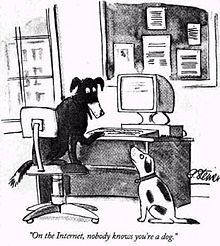 15
E-COMMERCE
S 19 Original 
the criteria for assessing integrity shall be whether the information has remained complete and unaltered, apart from the addition of any endorsement and any change which arises in the normal course of communication, storage and display; and
the level of reliability shall be assessed in the light of the purpose for which the information was generated and in the light of all the relevant circumstances.
 S 21 Retention of records 
S 22 Production of documents
Notarisation & Other requirements – s 23-24
16
ADMISSABILITY
S 20 Admissibility:
Best evidence rule
Due evidential weight:
the reliability generated, stored or communicated;
the reliability integrity of the electronic communication was maintained;
the manner originator was identified; and 
any other relevant factor.
Cryptography providers
17
PART VI
S 29-33 Register of cryptography providers
Information –
Compulsory – offense
Kingdom of Lesotho
premises; person makes use;  uses for purpose of business
Register confidential – exceptions
18
PART VII E-GOVERNMENT SERVICES S 33-36
Recognizes and promotes e-government services-functional equivalence
Acceptance of e-filling, issuing of documents provides for a manner of payment 
Requirements may be specified 
E-procurement and use of ICT services
PART VIIIConsumer protectionObligations of on-line traders
19
Offering goods & services by way of electronic transaction
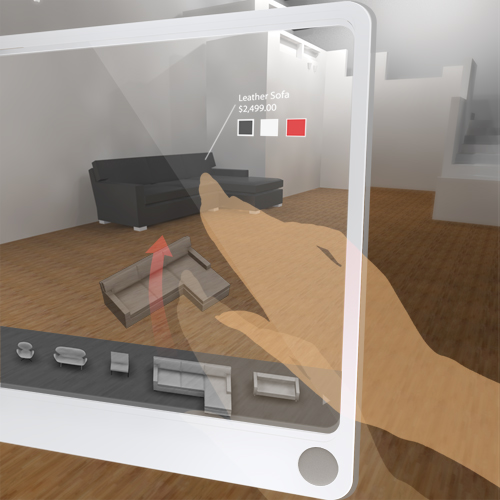 Consumer = any natural person / non-profit organisation who uses information system services to purchase goods/services as end-user
Information made available
S 38 11 pieces of info, e.g 
Full contact details place of the business; e-mail address and telefax number;
Full information re goods or services, quality and characteristics – informed decision;
 The full price, additional costs such as transport and taxes; 
Payment systems; 
 Terms of agreement & manner access & full record
Us  | Contact Us  | Price List  | Terms and conditions
22
S 38(3) Consumer rights
Cancellation right- A consumer has a right to cancel without reason and without penalty any transaction and any related credit agreement for the supply 
review the entire electronic transaction 
withdraw from the transaction, before finally placing any order
The only charge that may be levied on the consumer is the direct cost of returning the goods.
COOLING OFF S 39; exclusions s 37
23
PART IXLIMITATION OF LIABILITY
Provide for CODE OF CONDUCT of ISPs
Protect ISPs from indirect liability
24
Unsolicited electronic communications
S43 Marketing – contact details; opt-out & where obtained
OPT-IN
The e-mail & personal information was collected “in the course of a sale or negotiations for a sale”; 
the originator only sends promotional messages relating to its “similar products and services” to the addressee
the opportunity to opt out is provided by the originator to the addressee with every subsequent message
Offenses
25
Limitation of liability
45: Mere conduit; 
46: Caching; 
47: Hosting & 
48: Information location tools
49: Take-down notification
 50 No general obligation  
53 other rights not affected
26
ISPs
Service providers
S 51 Recognition representative 
Code of conduct; membership criteria, adherence to adequate standards & monitoring & enforcing
 52 Limitation only:
 for members
Adopted & implemented code
SERVICE PROVIDERS INCLUDE WASPS
27
PART X
Jurisdiction – Penal Code
Offences by corporate bodies
Power to exempt
Regulations
Limitation of liability
28
Implementation
Regulations:
E-government requirements;
Cryptography  registration;
Secure signature requirements;
Recognition of foreign e-signatures
Representative body: ISPs
Domain name ADR
Domain name ADR
29
THANK YOU…
Tana Pistorius
ITU INTERNATIONAL EXPERT
pistot@unisa.ac.za
Research Professor: UNISA
Union Internationale des Télécommunications International Telecommunication Union
[Speaker Notes: Merci de votre attention. 
Je me tiens a votre disposition pour repondre a vos questions.
Je peux vous faire parvenir par email une version electronique de ce support de presentation.
Sachant que nous abordons tout juste le lancement de ce projet, les informations contenues dans cette presentation sont susceptibles a certaines evolutions.]